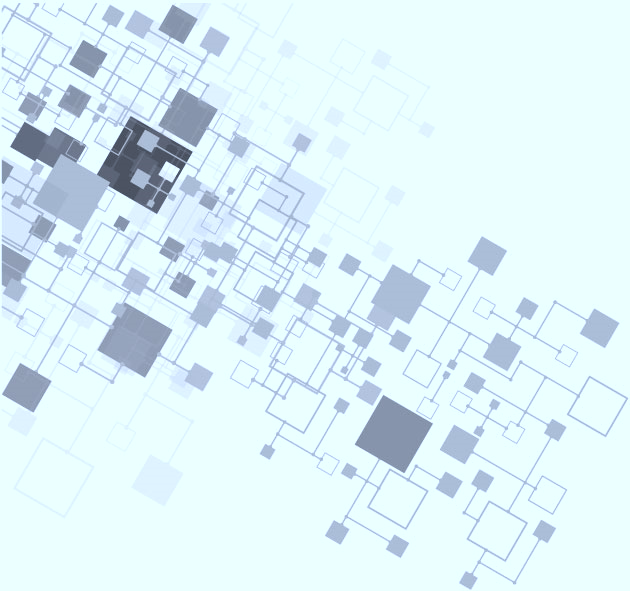 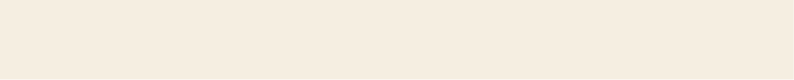 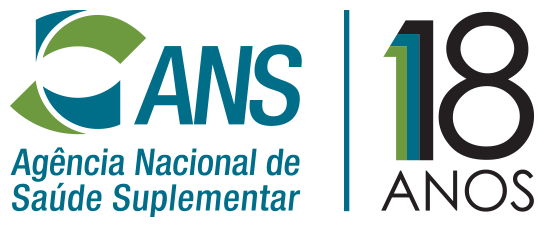 CADOP
(melhorias TECNOLÓGICAS)
GETI/DIGES/ANS
Dezembro de 2018
Melhorias Tecnológicas
Inclusão no Portal Operadoras

Integração com o e-protocolo

Utilização de API
Inclusão no Portal Operadoras
Integração com e-Protocolo
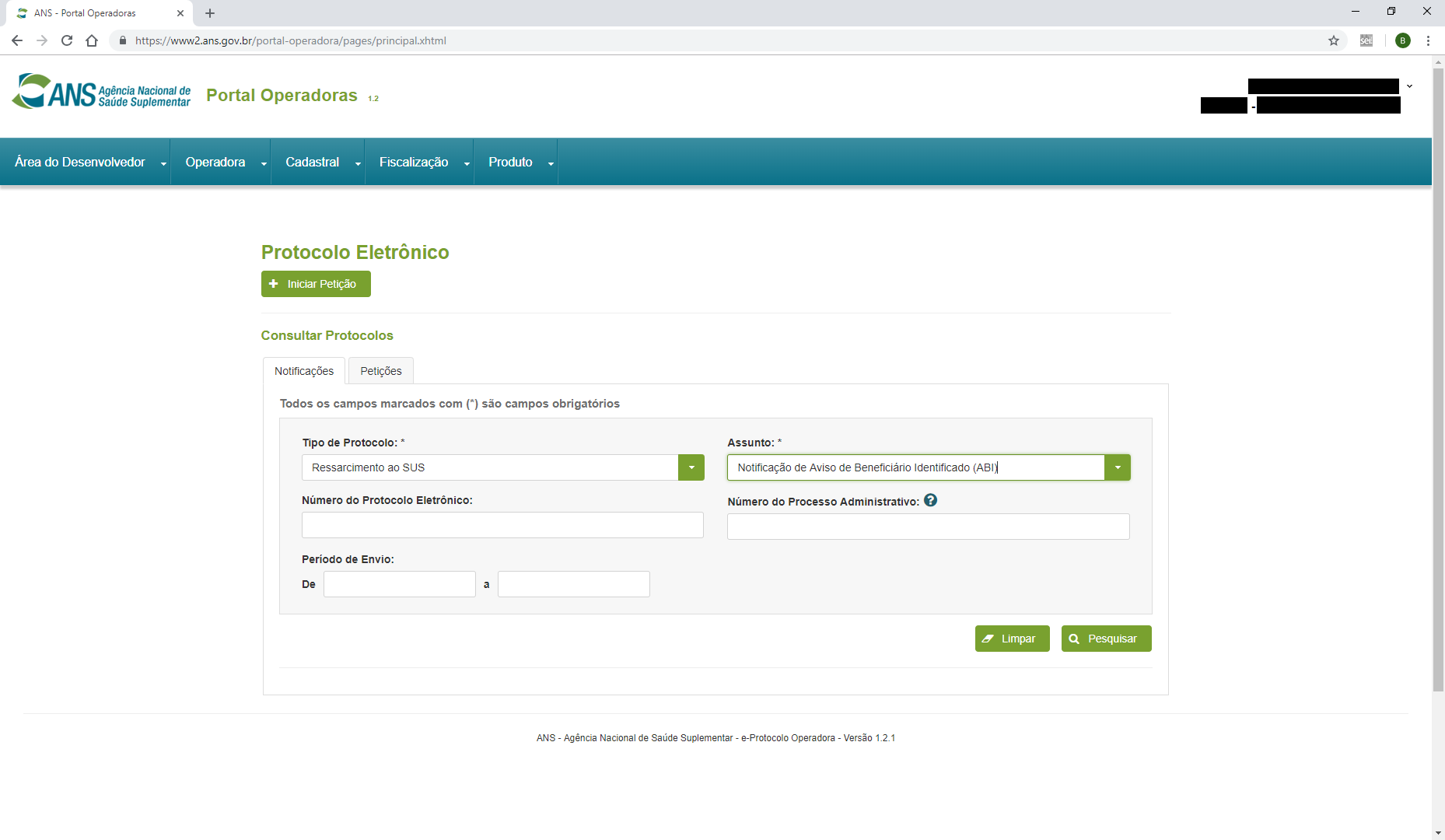 E-Protocolo
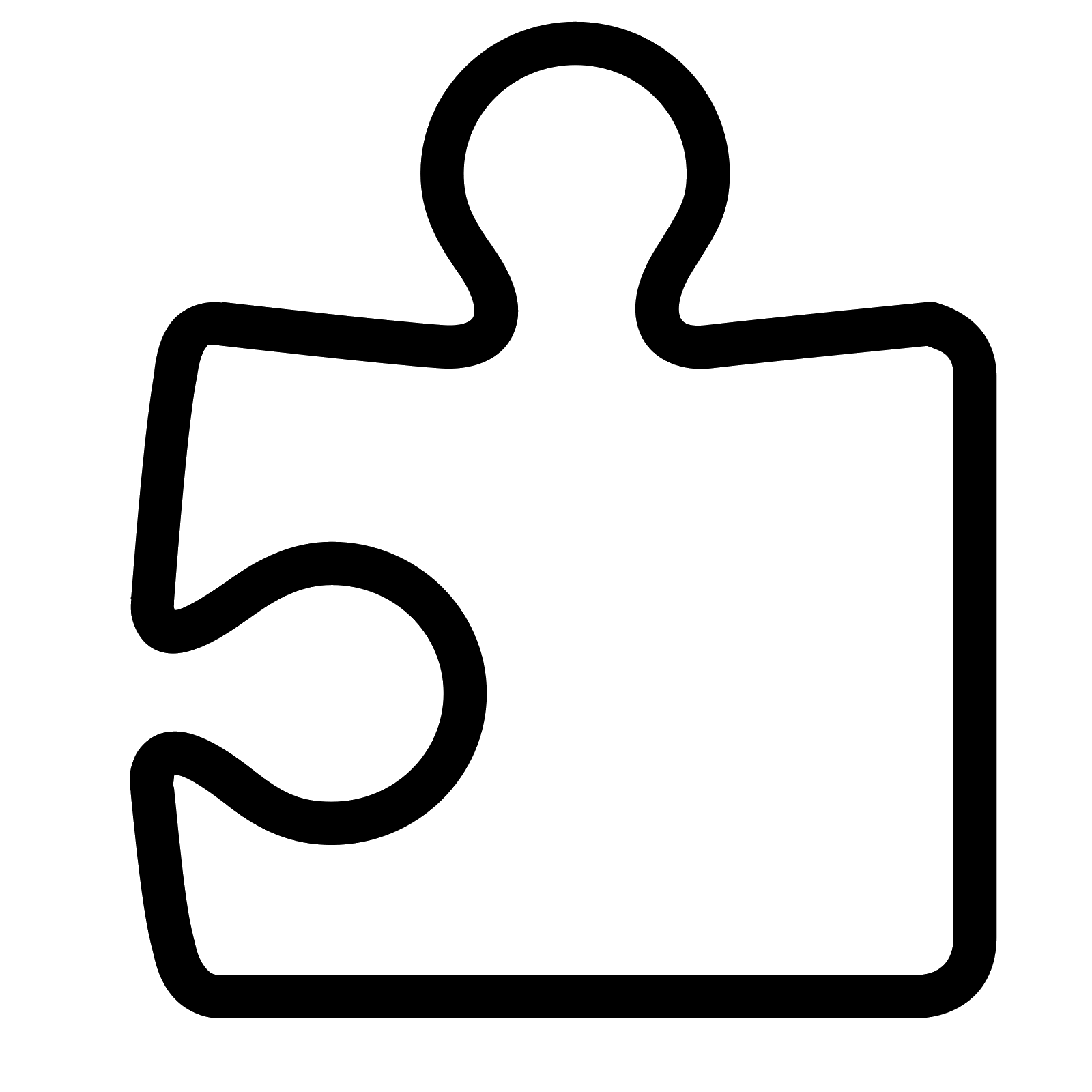 Permite a comunicação entre ANS e OPERADORA e de forma integrada.
Desenvolvido para que seja adaptável para qualquer notificação/petição.
CADOP
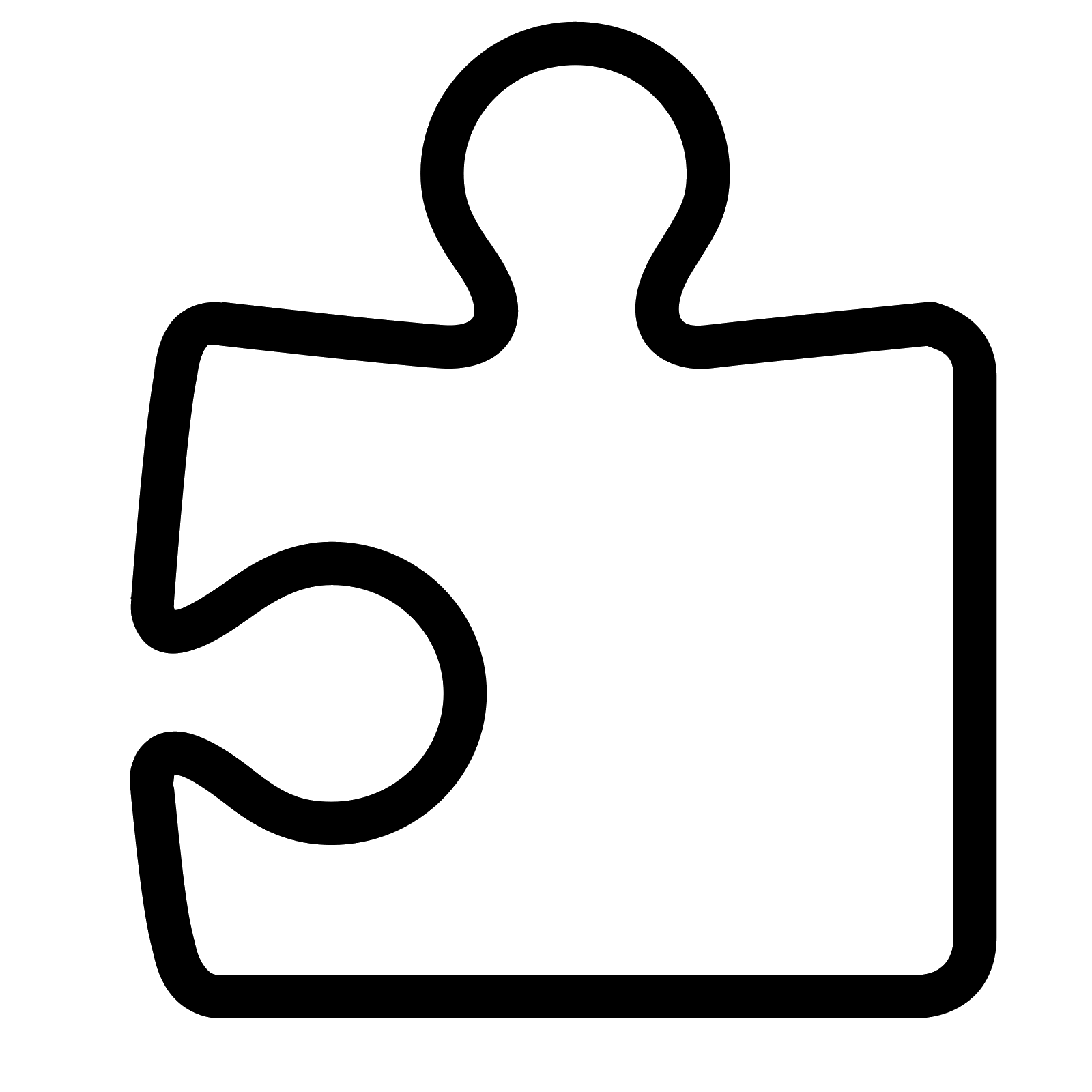 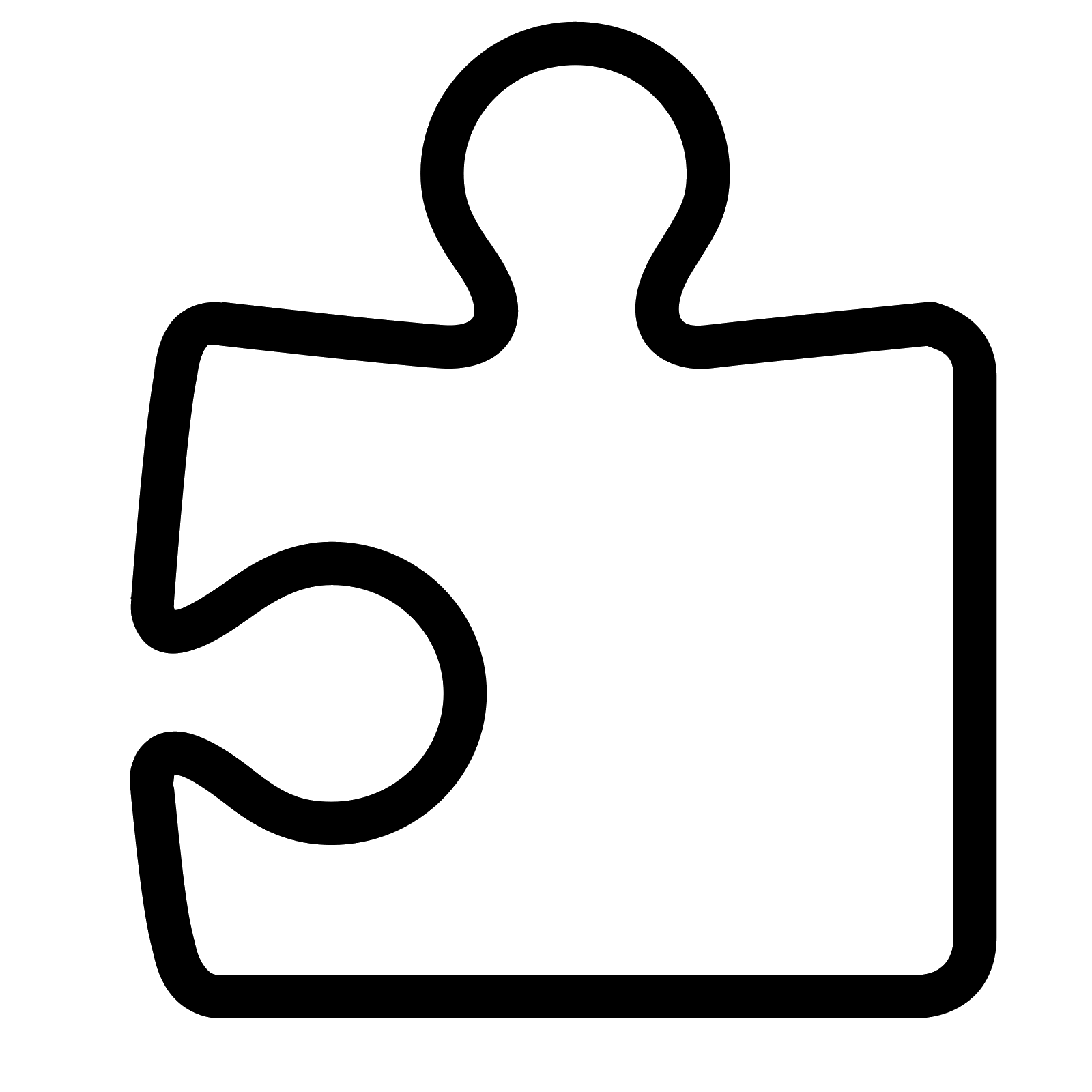 E-Protocolo
Possibilita o envio de notificações e petições em lote.
RPS
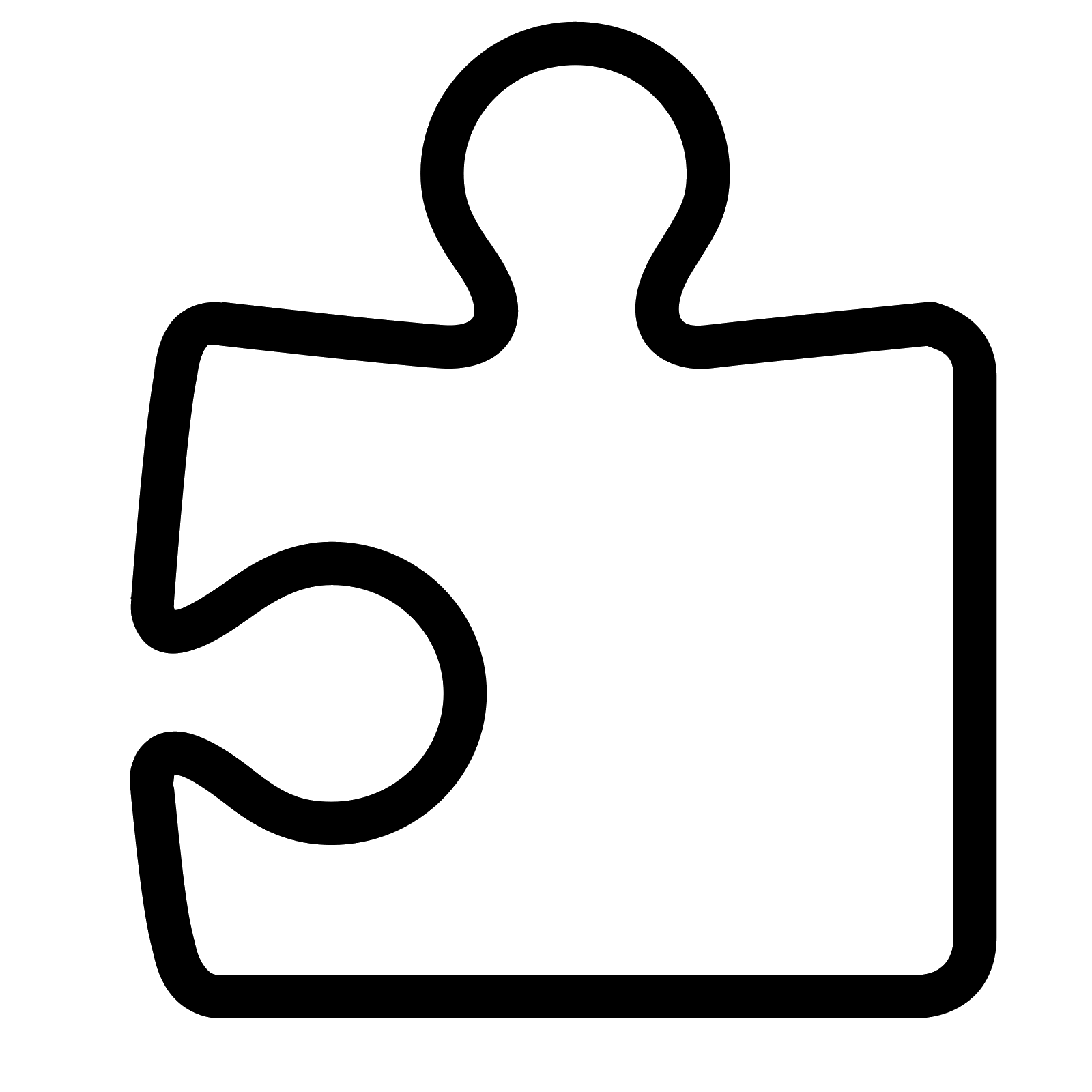 Já integrado com o SEI!
PERSUS
Possibilita a substituição do PTA em alguns casos.
Utilização de API
No Futuro 
Operadoras poderão trabalhar apenas em seus sistemas de gestão, integrados com os da ANS.
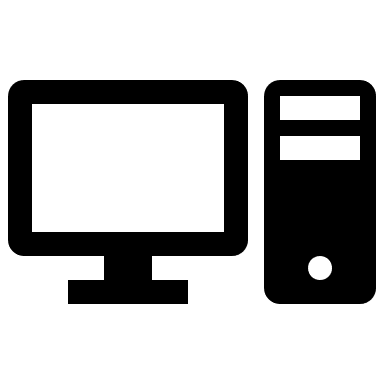 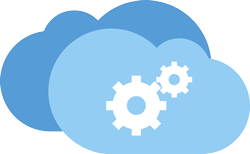 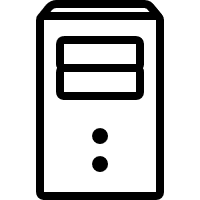 OPER
ANS
Operadora
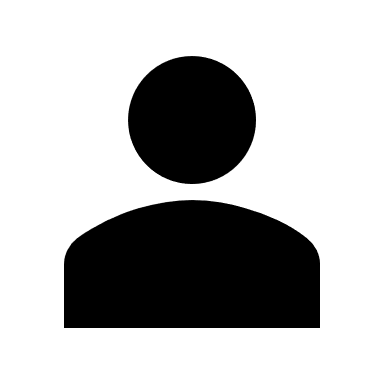 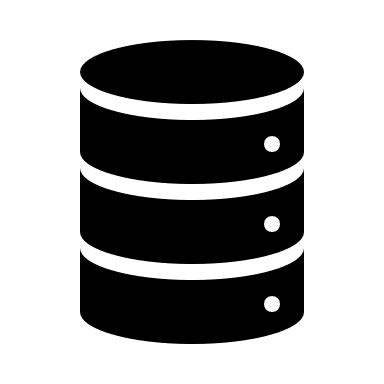 Benefícios:
   - Operadoras trabalham apenas com o sistema integrado
   - Diminui o tempo gasto com as atividades que envolvam a ANS
   - Elimina a obrigatoriedade dos arquivos em lote
   - Possibilita e facilita a integração nos dados da ANS com a Operadora 
   - Ponto único de acesso às funcionalidades
Obrigado!
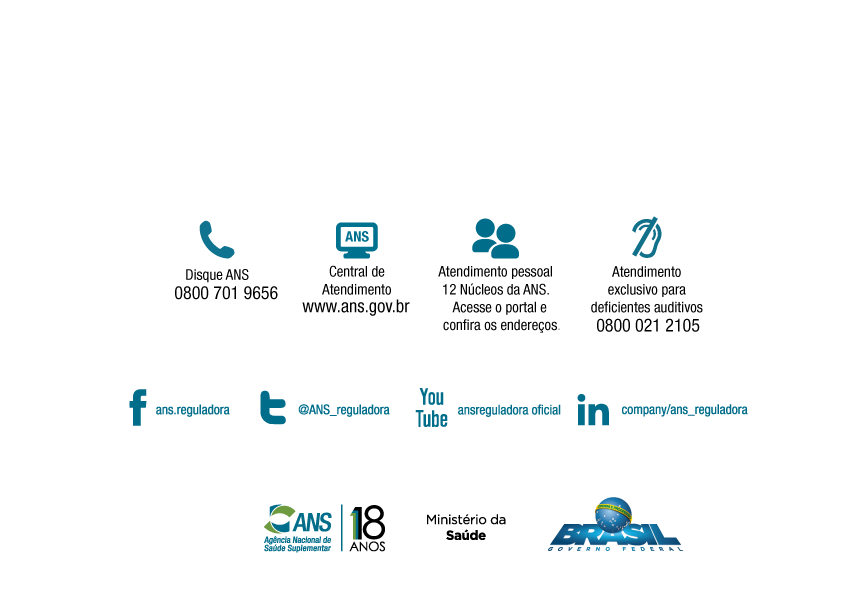 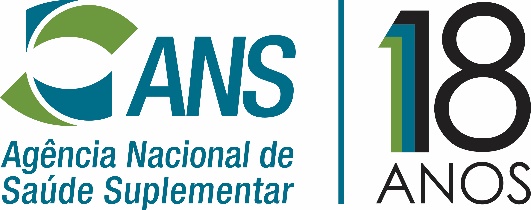